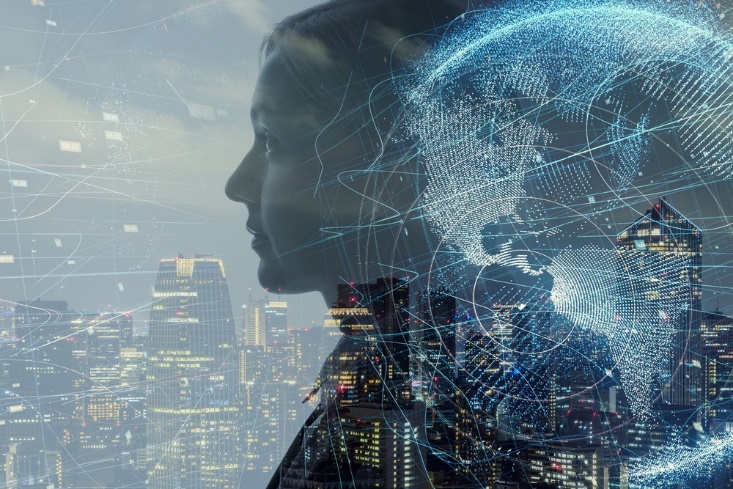 DIHUB –
Digital Innovation Hub for Cloud Based Services
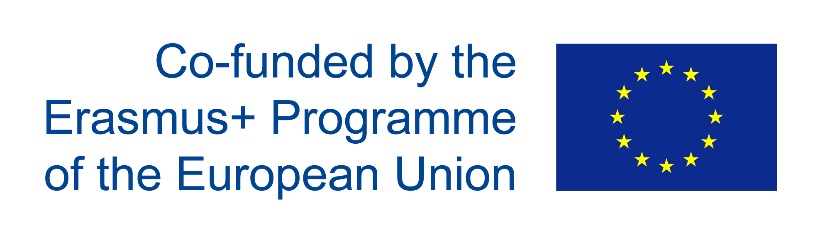 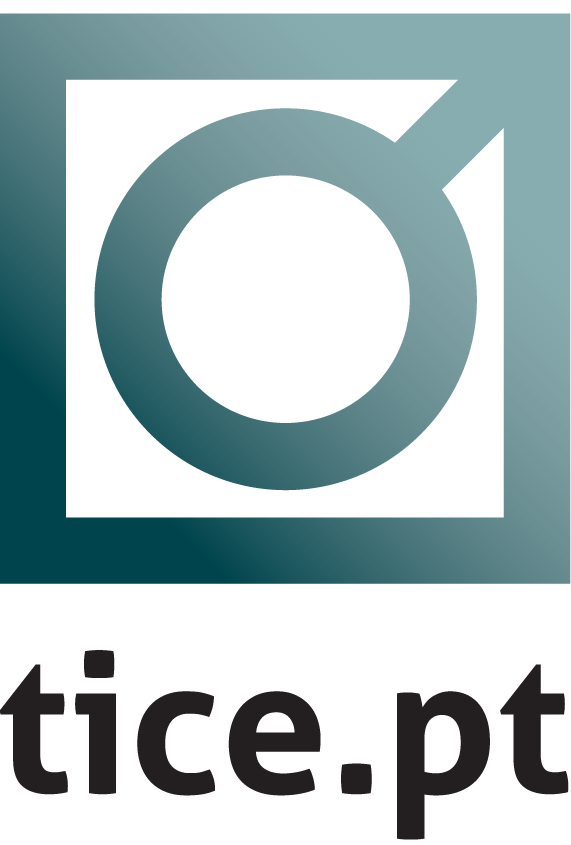 Project name: Digital Innovation Hub for Cloud Based Services (DIHUB)
Time period of the project: 2 years (01.11.2019 – 31.10.2021)
The budget of the project: 
	999 882,00 €
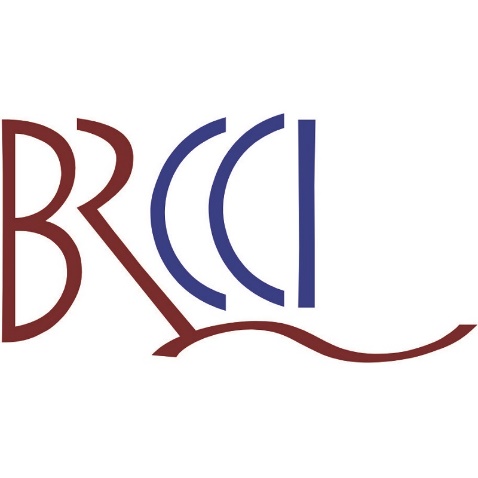 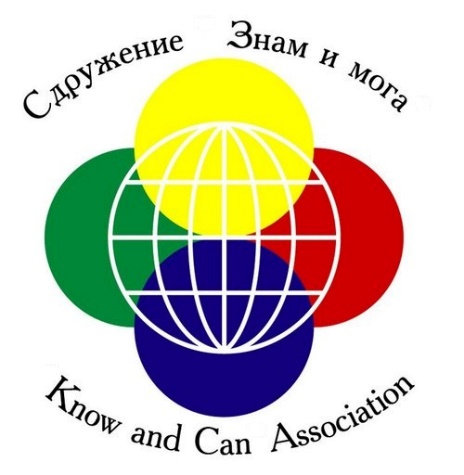 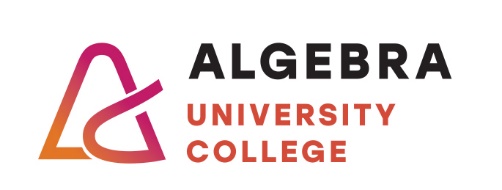 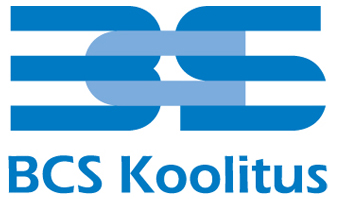 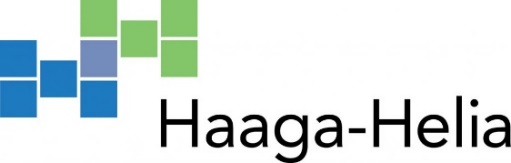 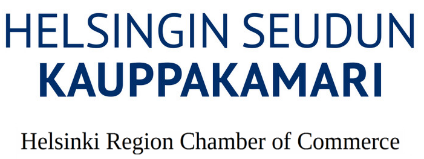 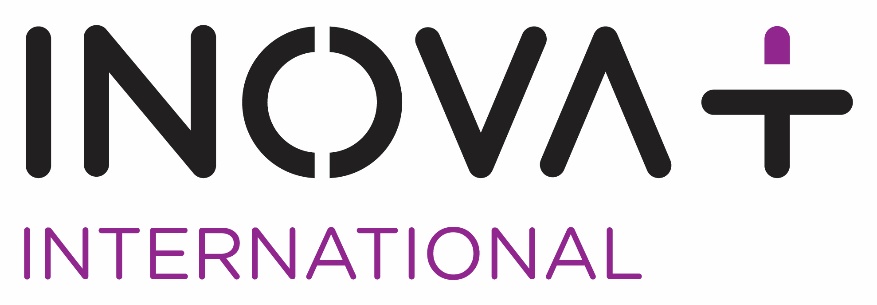 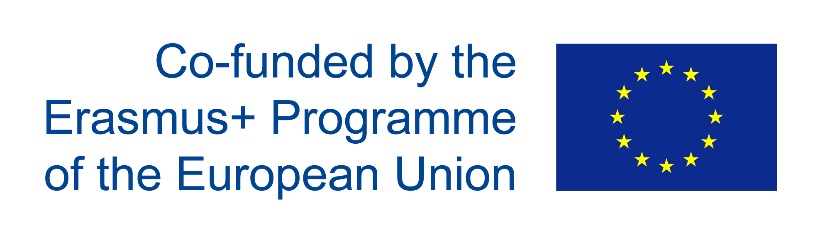 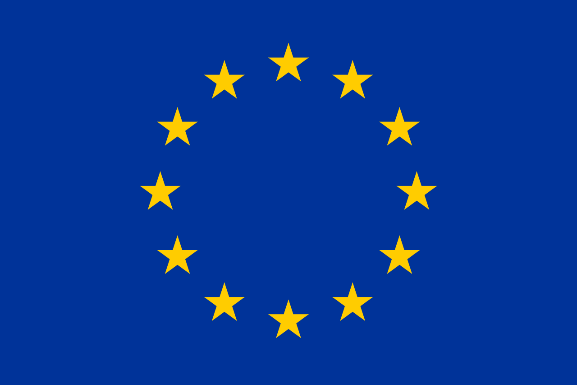 Why DIHUB for EU ?
EU Goal: 
	The development of Centres of Vocational Excellence (CoVE)
How to Achieve it:
Through Platforms of CoVE’s to establish world-class reference points for vocational training by bringing together CoVE`s that share a common interest in specific sectors such as ICT.

The idea is to create 5 Hubs in Europe, one in each Partner Country
Technology Changes the World
DIHUB challenges
Fast changing world through technology (Cloud, 5G, AI, IoT, IoE)
Need of Agile learning environments (WBL, SCRUM, digital learning platforms)
Need to create different learning paths and curriculums
Need to find smartest and quickest way to learn and to teach
Process Data from IoT Devices, Copied from: Microsoft Azure training material 2018
DIHUB’s Core Idea
To create a European-wide service model through interconnected  development hubs (network).
Based on cloud and mobile technologies (4G/5G) 
These hubs will be learning and development environments to VET students (including secondary & tertiary students) as well as development service environment for companies to renew their future smart digital service platforms and processes.
Create agile learning paths -tailor made training program
Including the training program into educational partner institution’s existing curriculum thus certifying the training nationally
Include companies (50) in the development work in creating cloud based digital service platforms
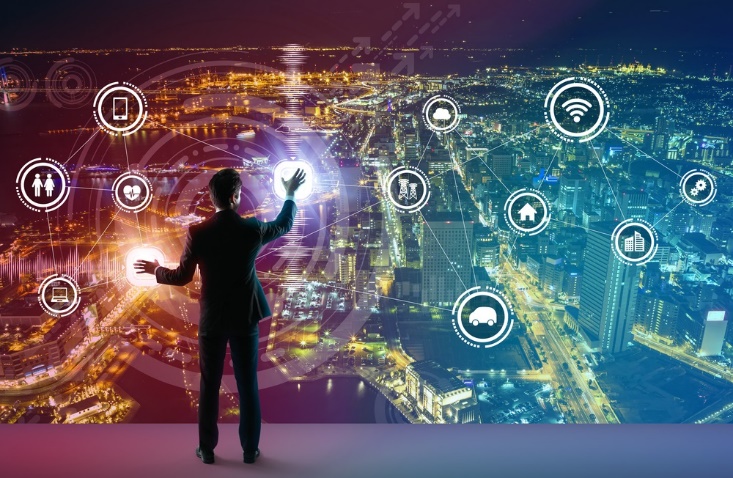 Thank you!
For more information, please contact: 
Development Manager Jouni Hytönen, jouni.hytonen@bc.fi
Development Specialist Helena Miettinen, helena.miettinen@bc.fi
Project Manager Harri Hautala, harri.hautala@bc.fi
Project Manager Harri Ahola, harri.ahola@haaga-helia.fi
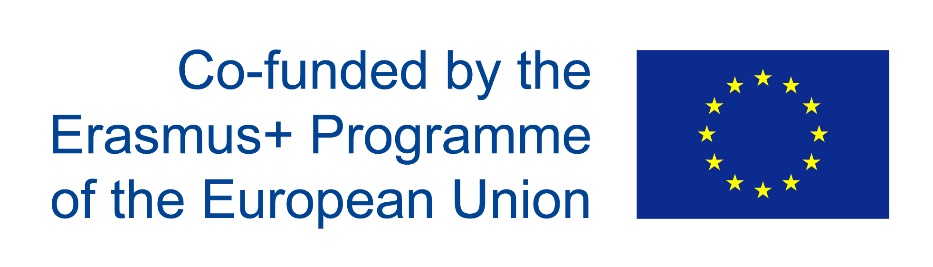